Riadené Aktívne UčenieZuzana a Peter Bero
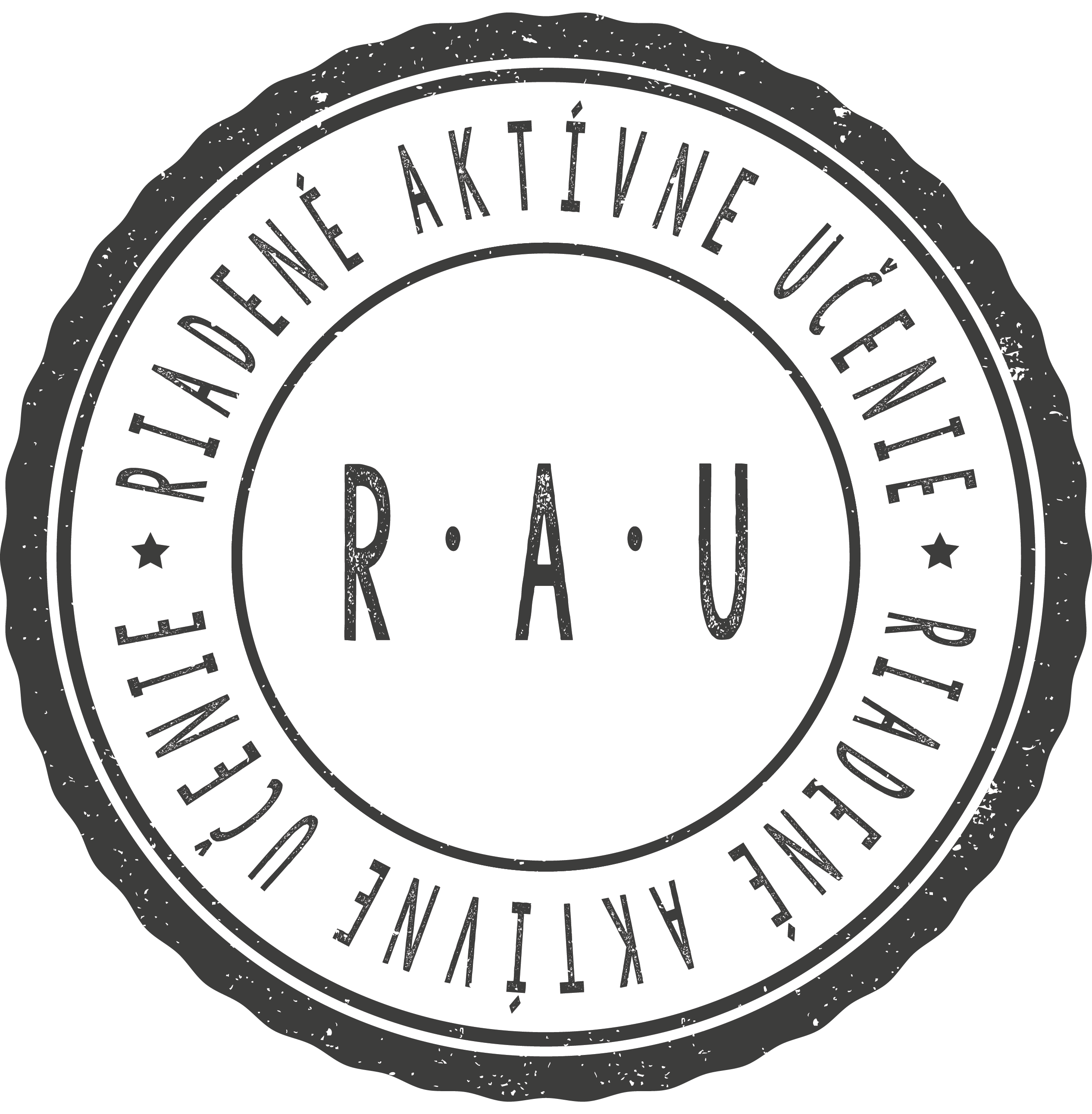 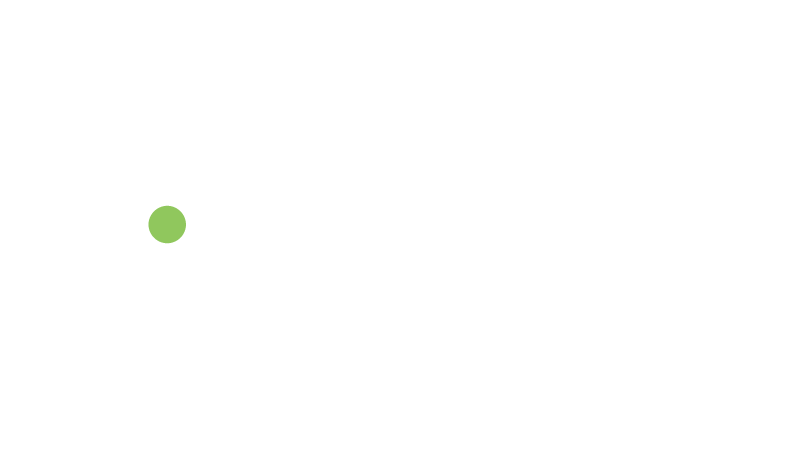 Riadené Aktívne Učenie
Kde sa vzalo?
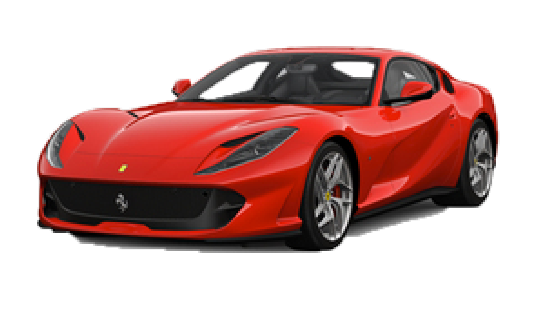 Prečo?
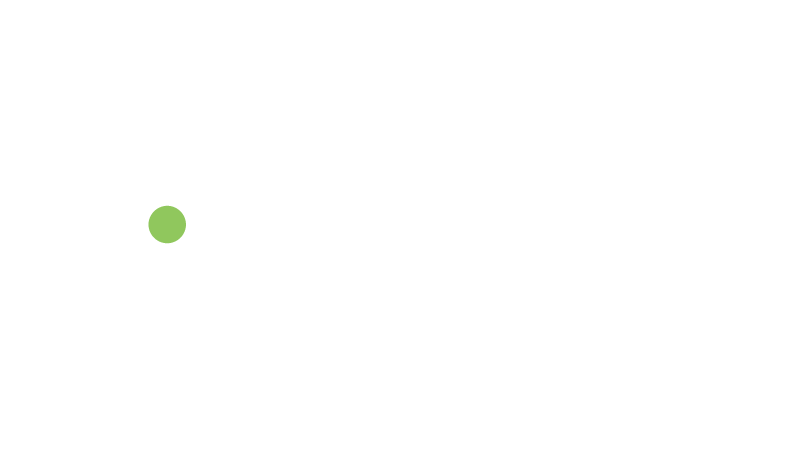 Téma
Zvyšovanie učiteľských platov
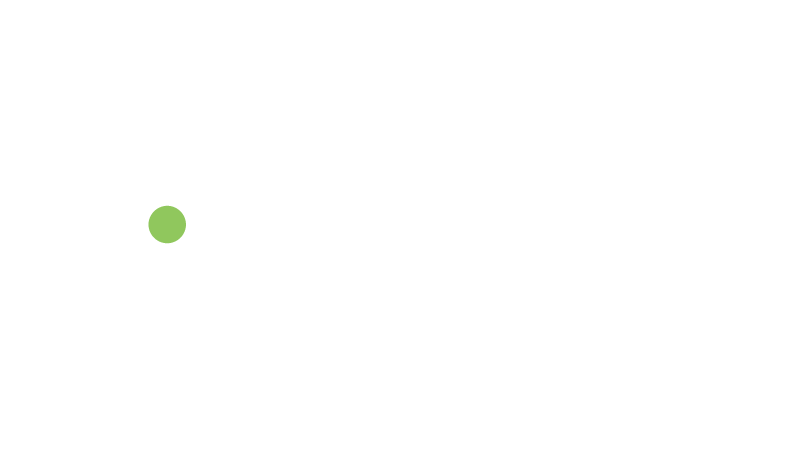 Reflexia
Mali ste dosť času?
 Koľko nápadov ste vyhodnotili?
 Ako vás to bavilo?
 Prečo sme vám to spravili?
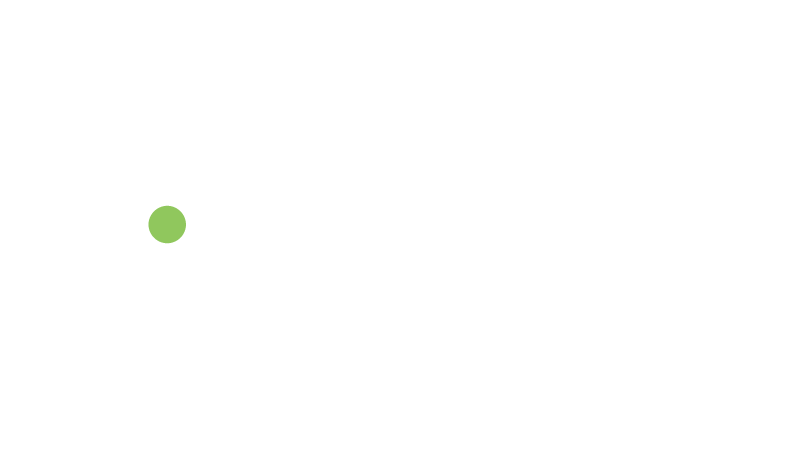 Riadené Aktívne Učenie
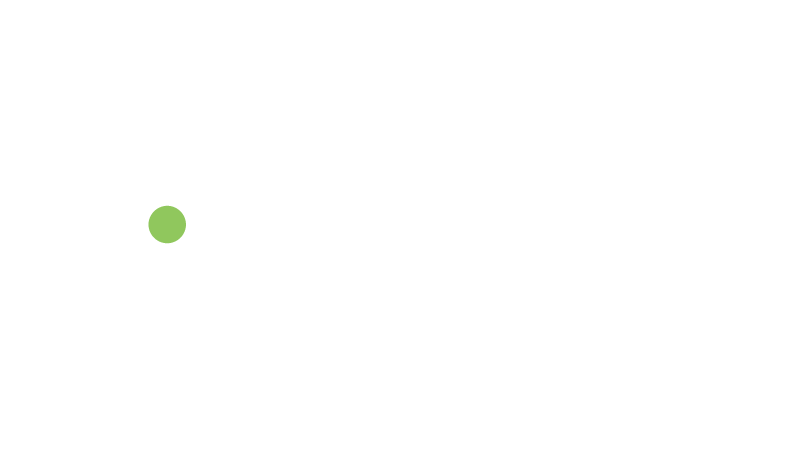 Žiak dostáva samostatnosť, dôveru a zodpovednosť
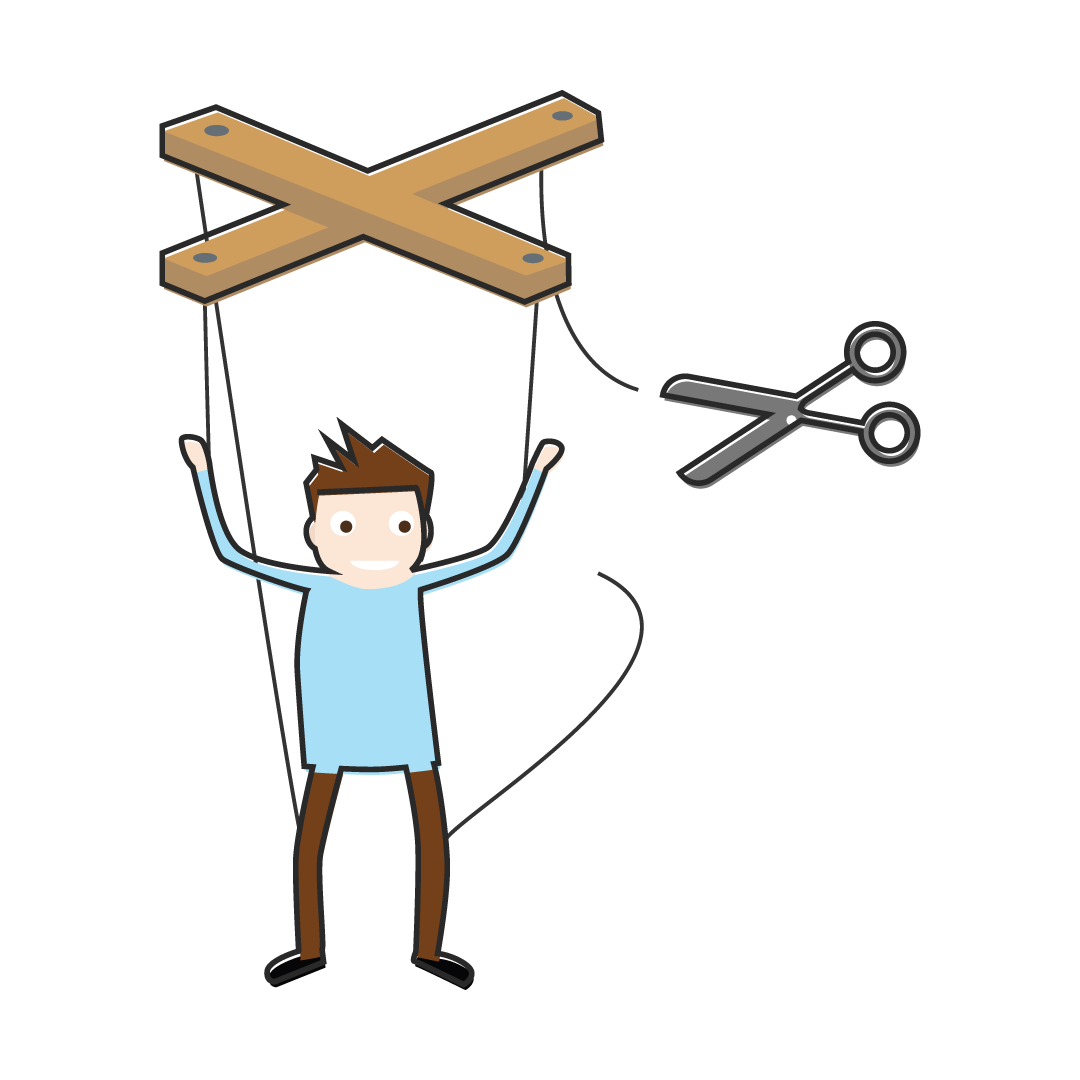 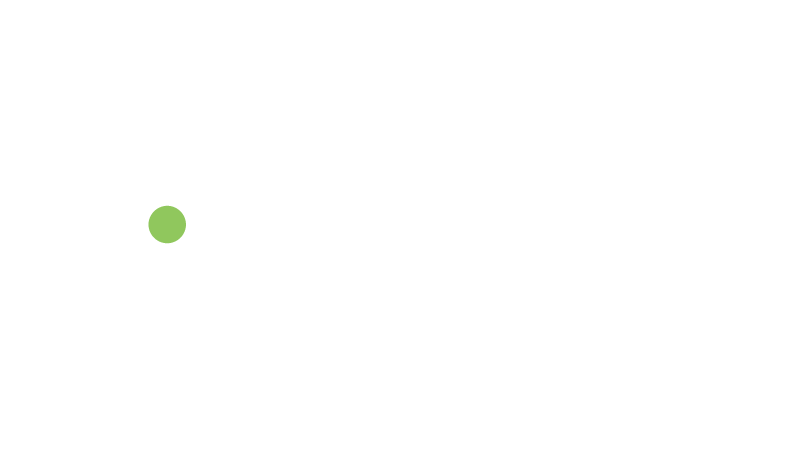 Žiak je aktívny – samostatne aj v skupinách
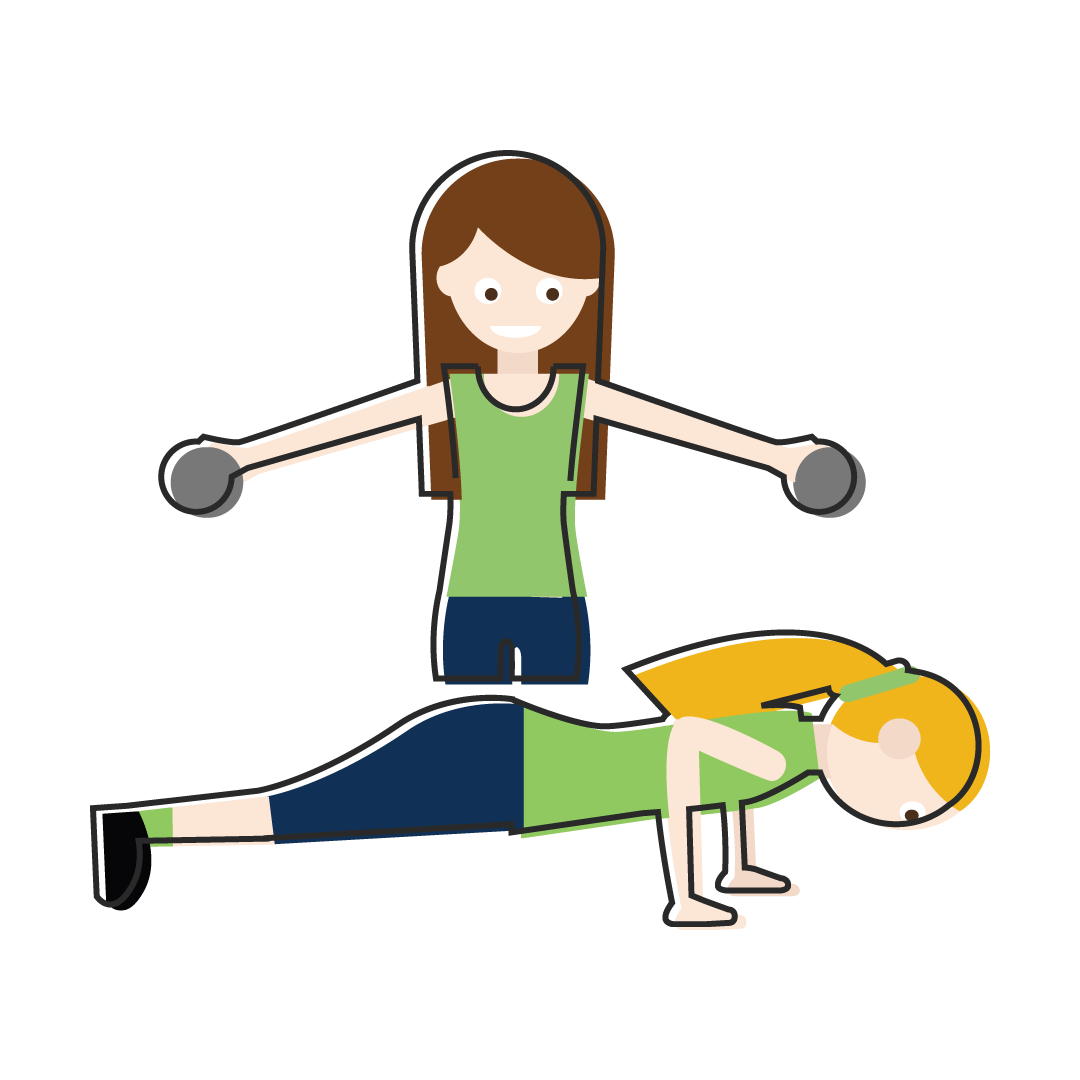 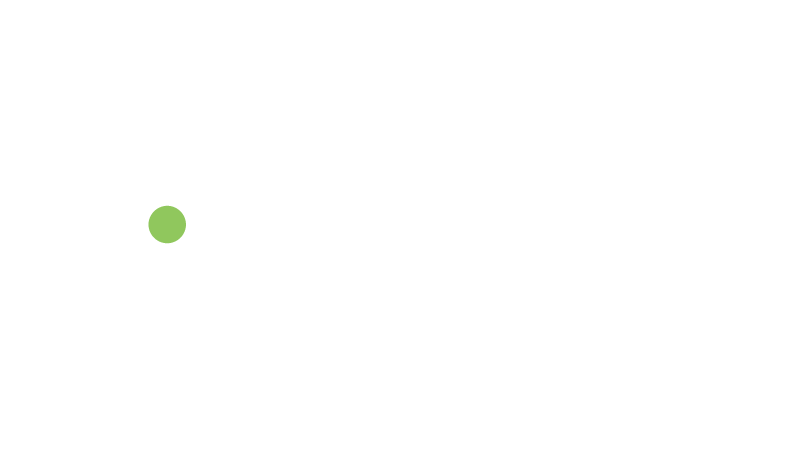 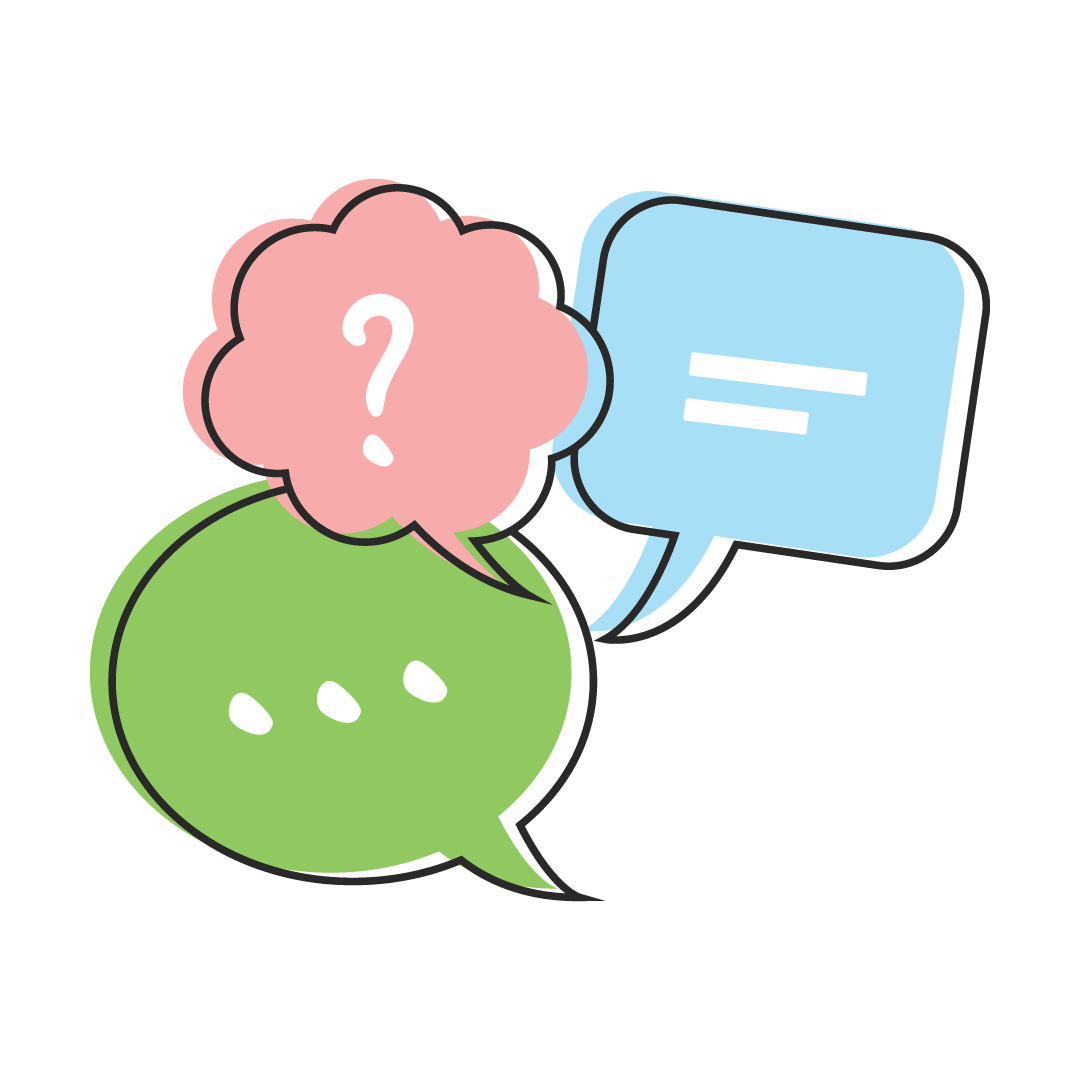 Žiak diskutuje
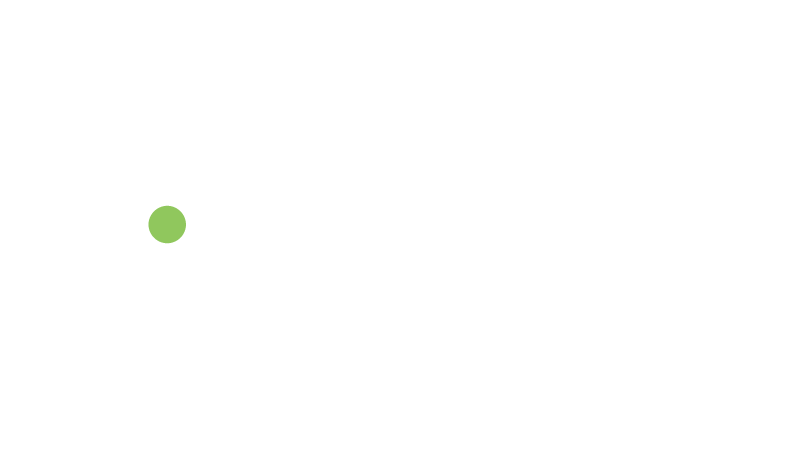 Učiteľ moderuje a usmerňuje
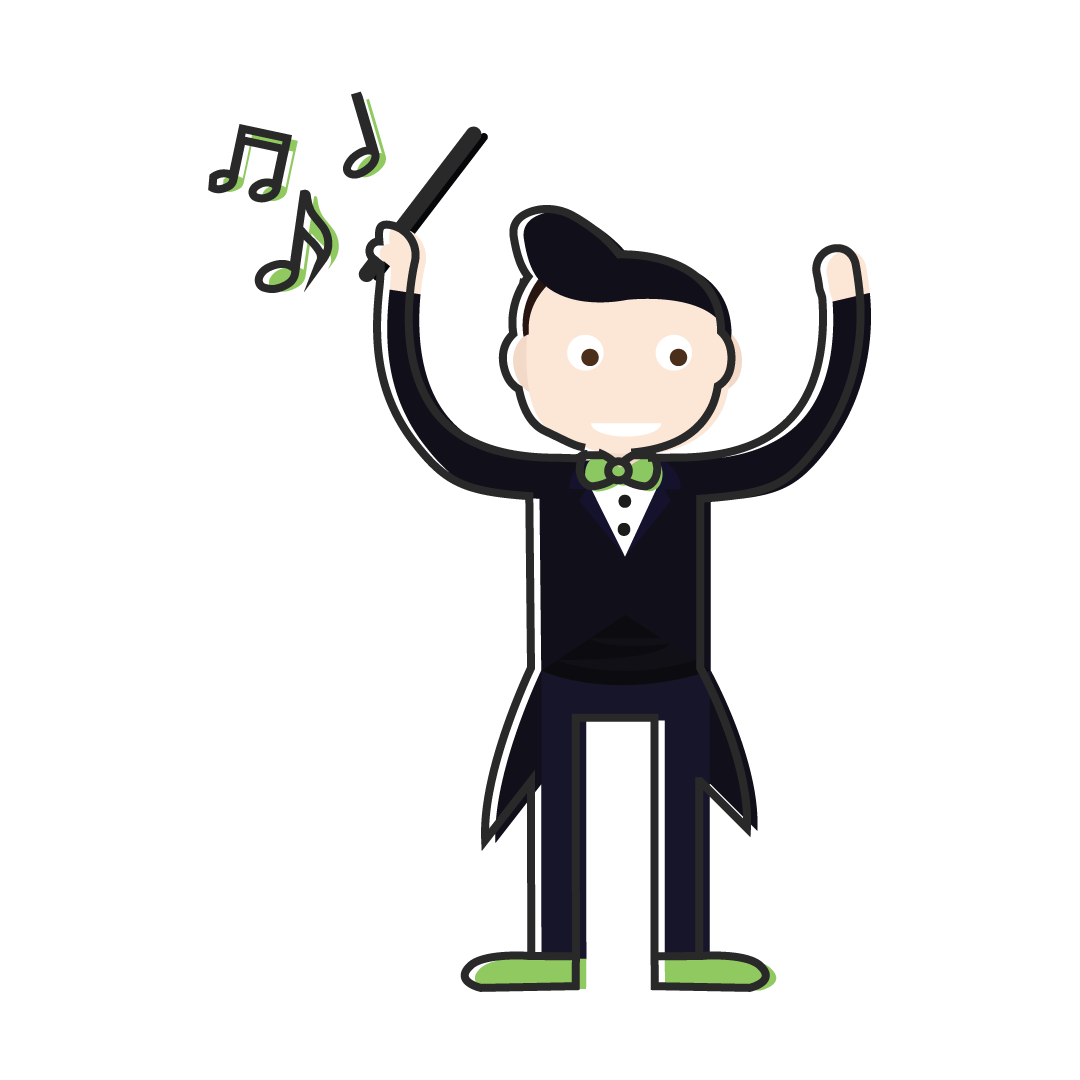 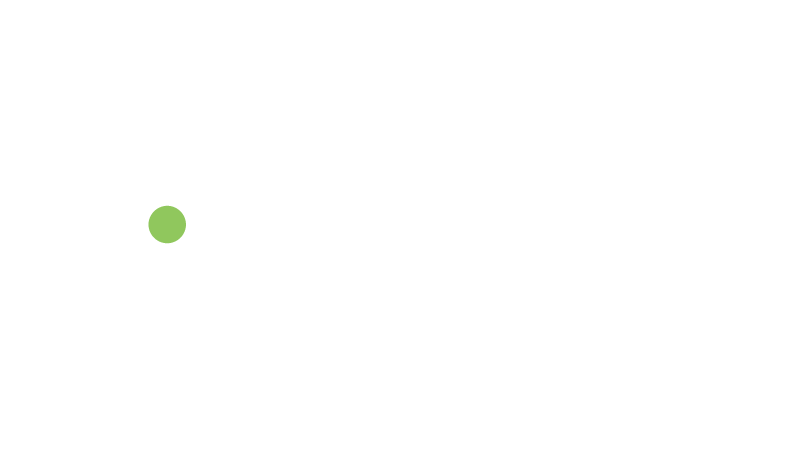 Učiteľ kladie dobré otázky
Ako ste to pochopili?
Pochopili ste?
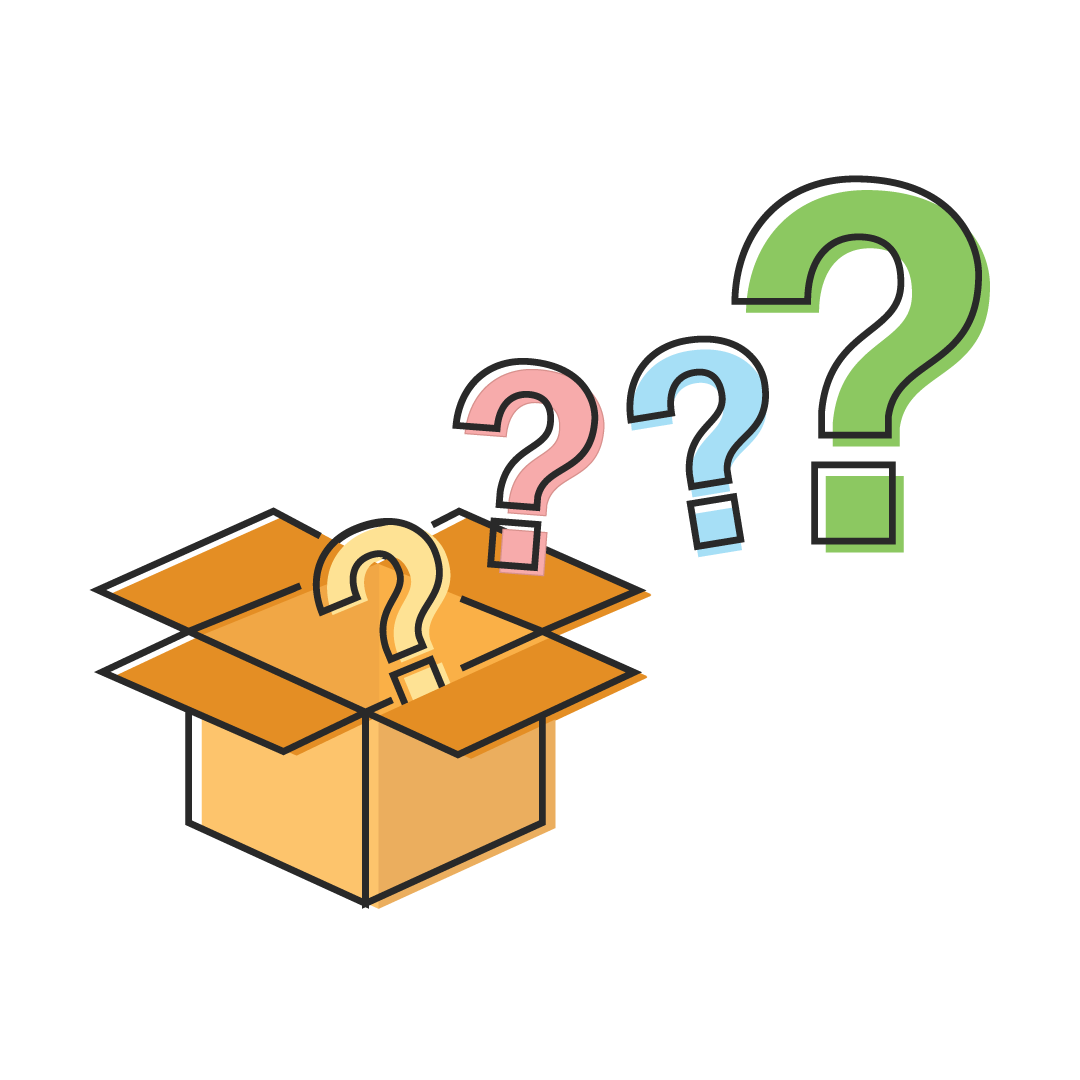 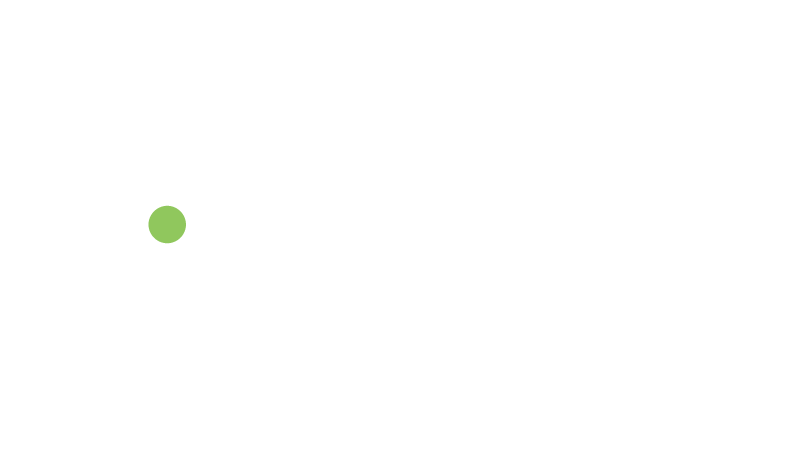 Učiteľ inšpiruje a motivuje
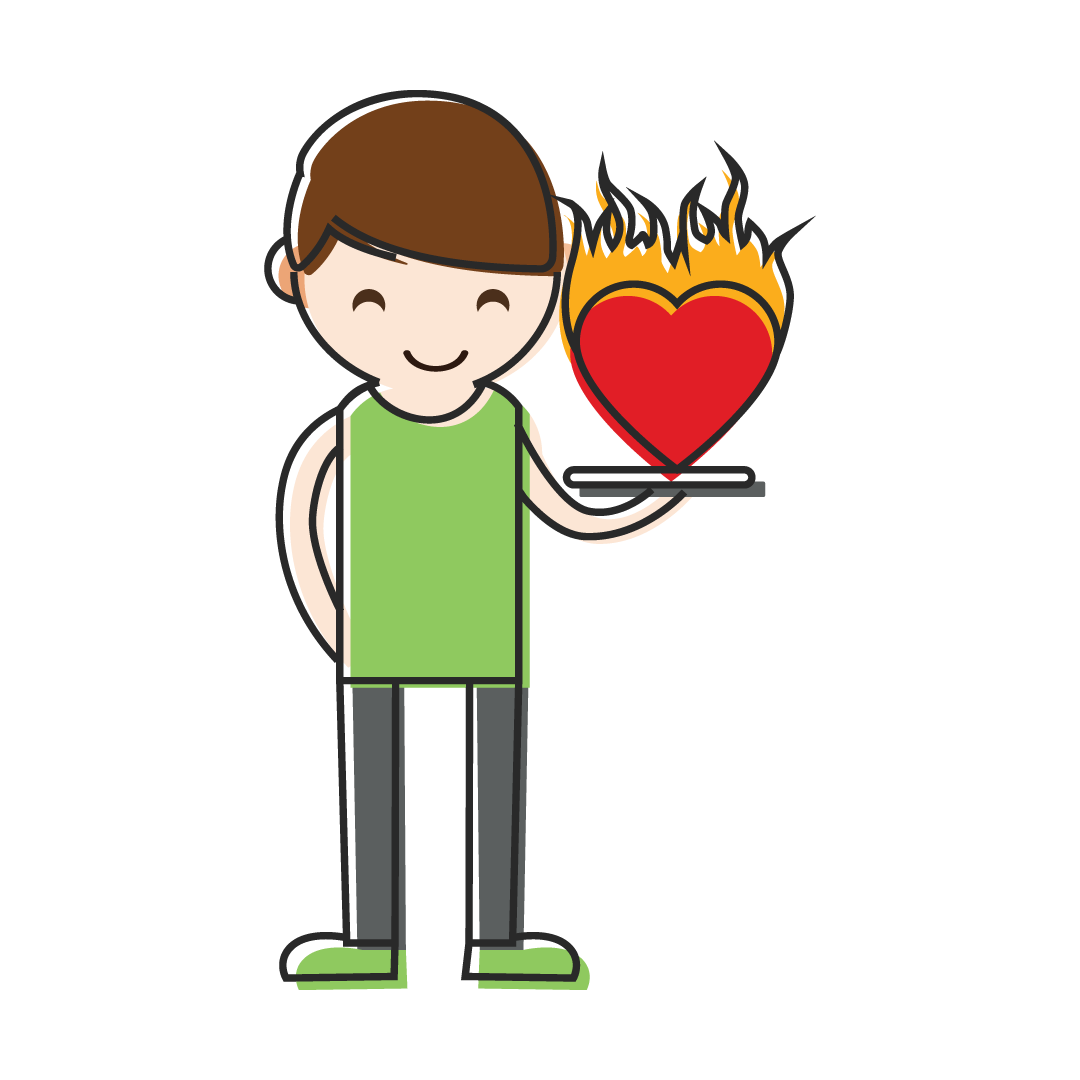 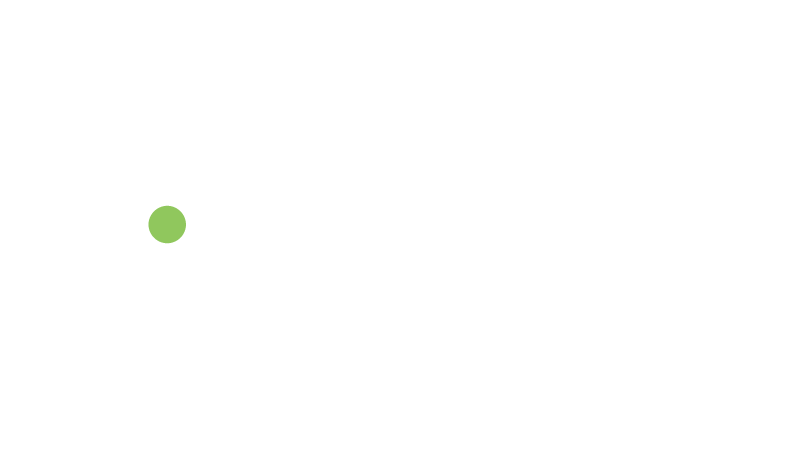 Obsah je prostriedkom, nie cieľom
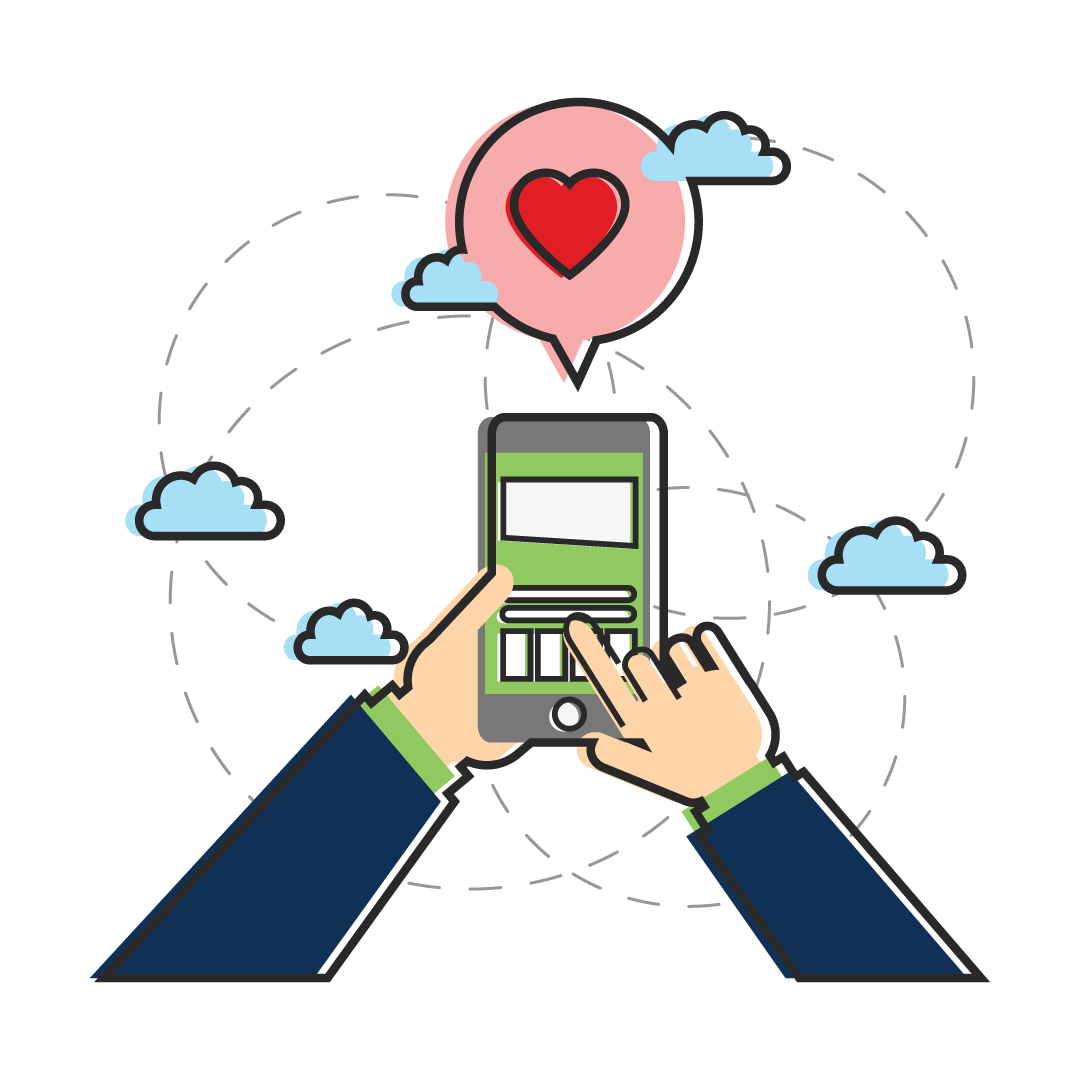 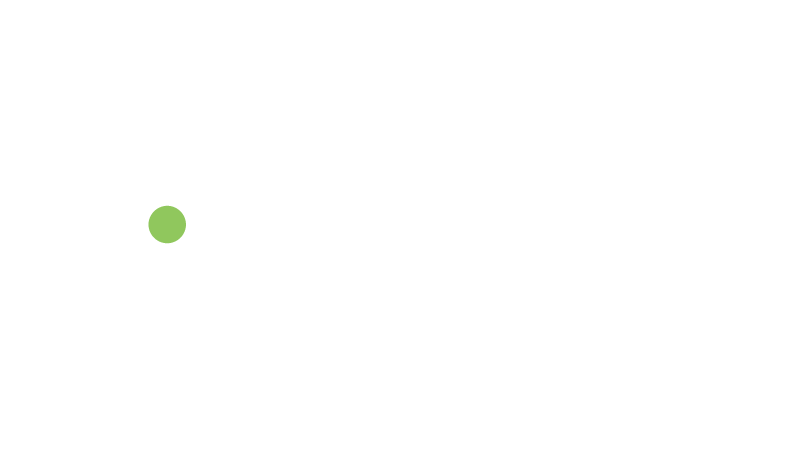 R∙A∙U – zásady
Žiaci sú aktívni, samostatne aj v skupinách
 Žiaci dostávajú dôveru, samostatnosť a zodpovednosť
 Žiaci diskutujú
 Učiteľ dáva dobré otázky
 Učiteľ moderuje a usmerňuje
 Učiteľ inšpiruje a motivuje
 Obsah je prostriedkom, nie cieľom
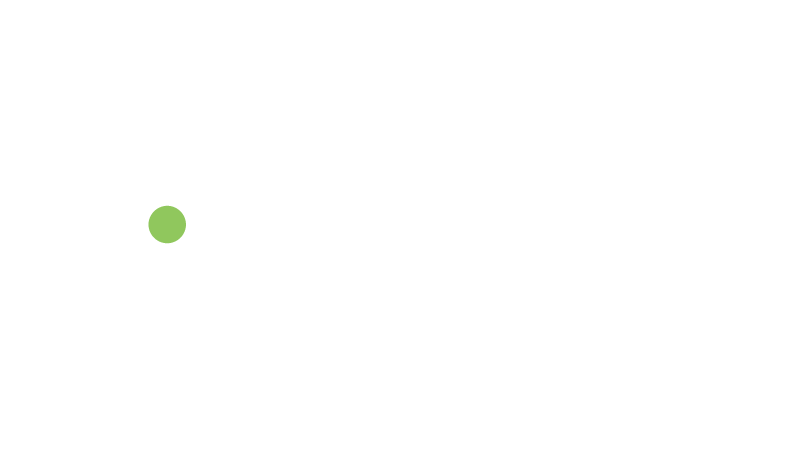 R∙A∙U – pravidlá
Pravidlo 1: Žiacke bytosti nemôžeme naučiť,            musia sa naučiť sami.
Pravidlo 2: Všetko čo môže urobiť žiacka bytosť,             nech urobí žiacka bytosť.
Pravidlo 3: Buďte trpezliví....
Pravidlo 6: Neberte sa príliš vážne.
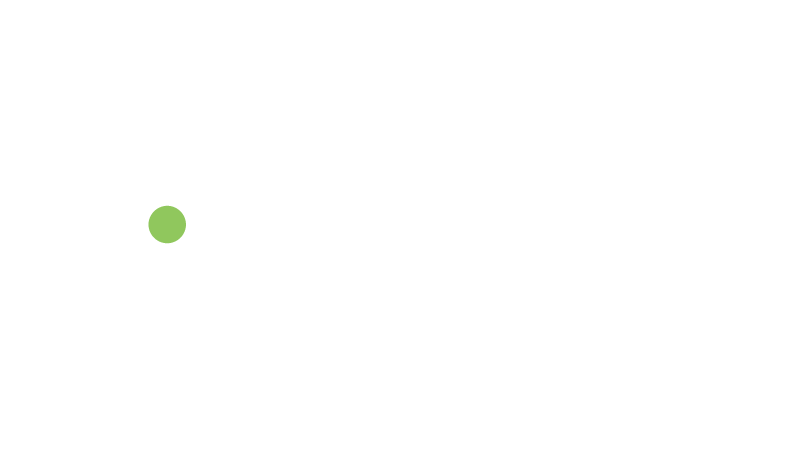 0 20 rokov...
To bola skvelá učiteľka – naučila ma  rysovať trojuholník aj pravidelný šesťuholník!
 To bola skvelá učiteľka – naučila ma riešiť  problémy a zvládať svoj život!
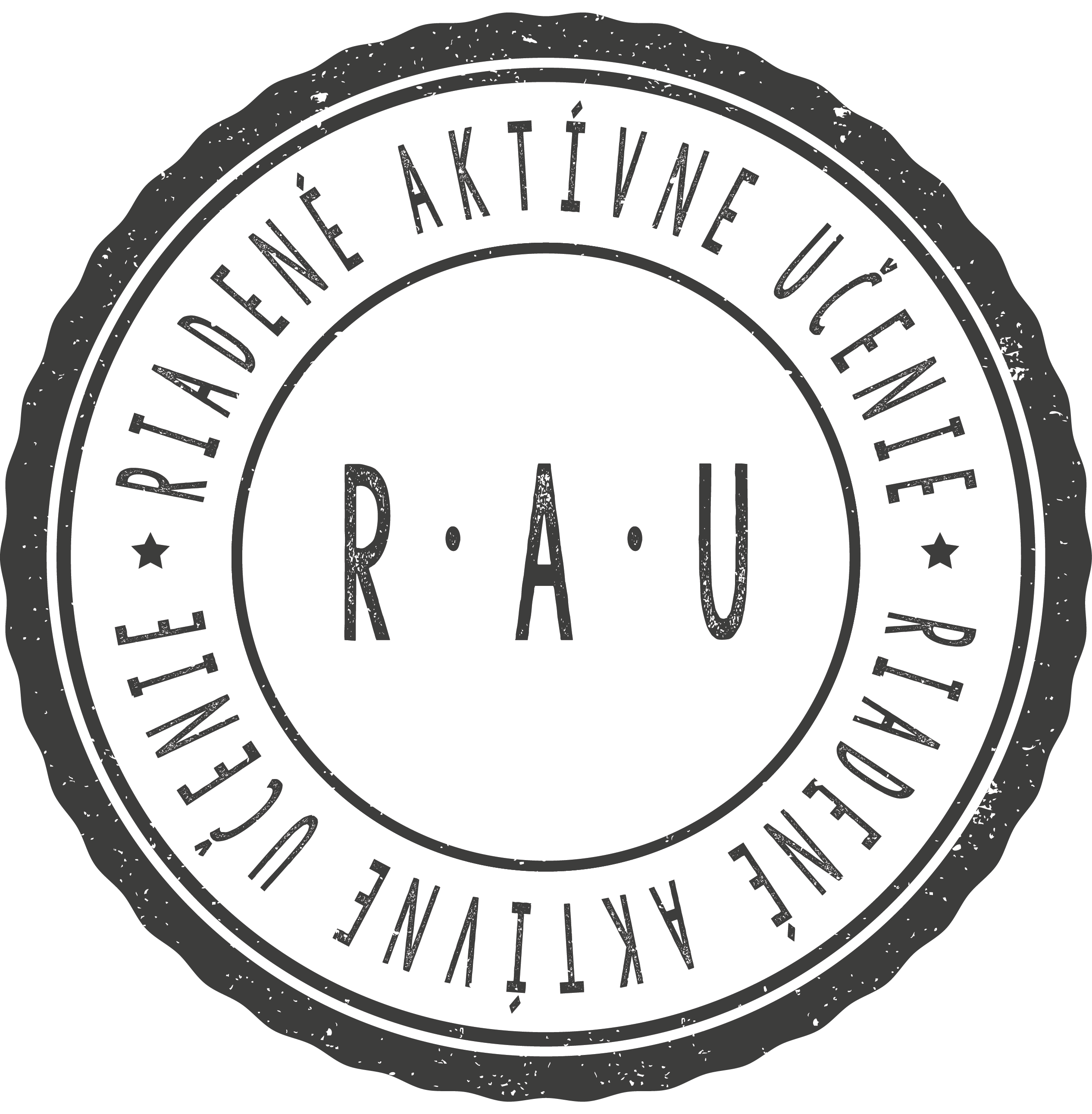 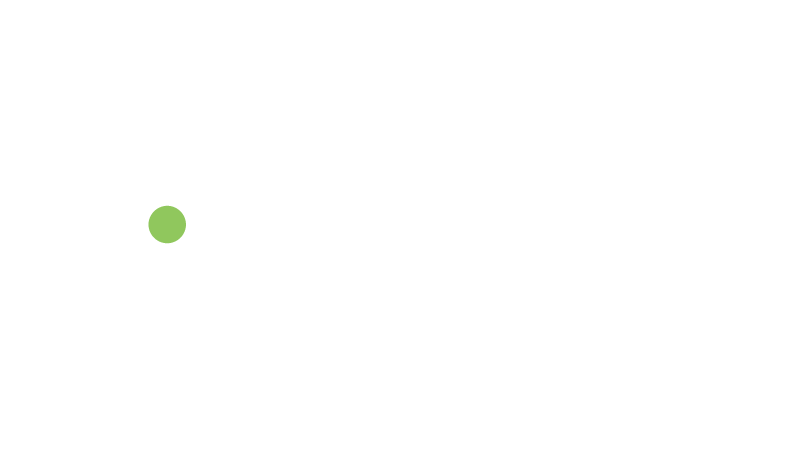 Čas na diskusiu
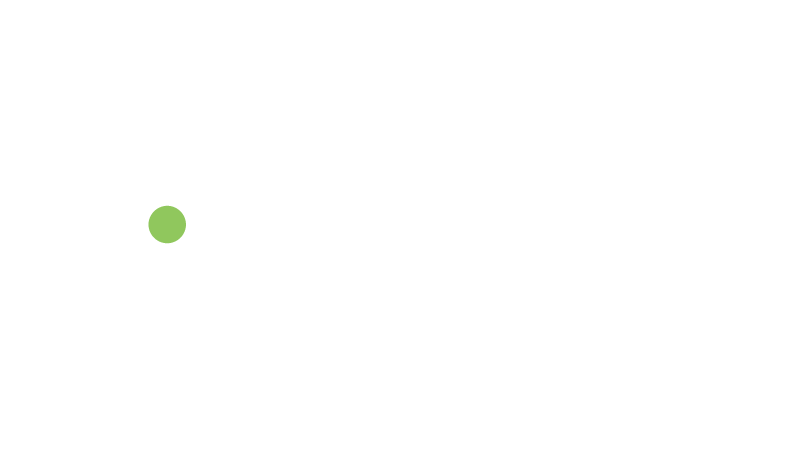 Konferencia R∙A∙U
11. apríl 2019
 Zvolen
 www.skolarau.sk
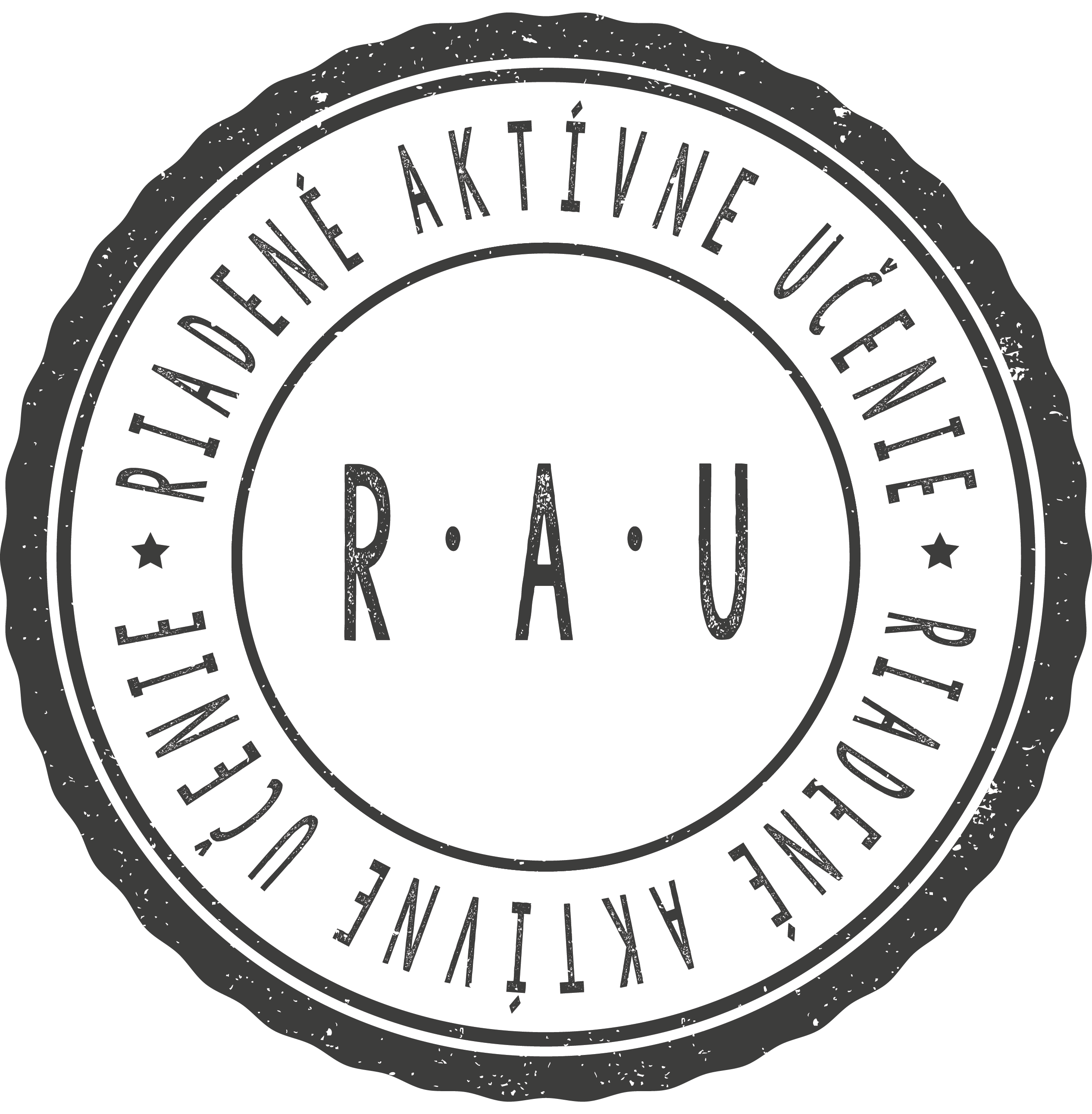 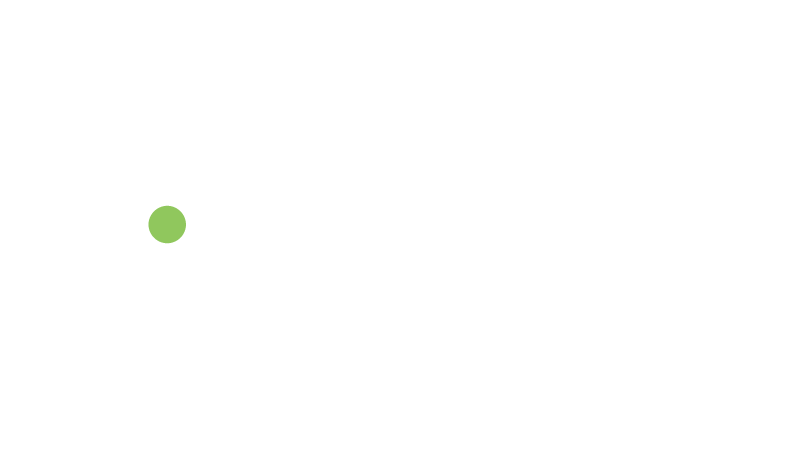 Ďakujeme, že ste s nami boli.
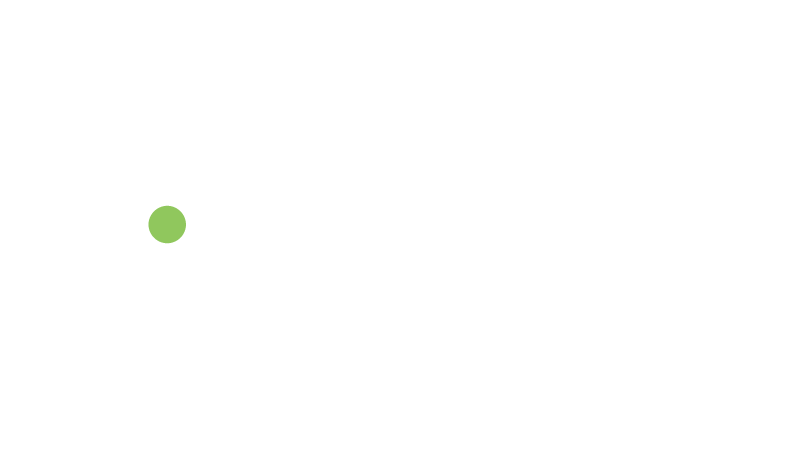